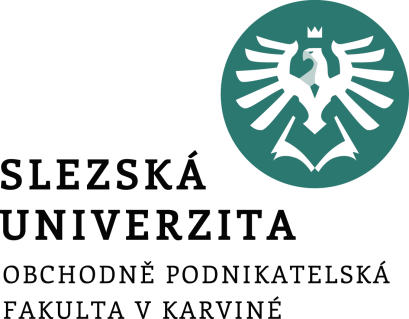 Informační systémy ve veřejné správě INM/BKISS-BKISV
Úvodní informace a požadavky na absolvování
Ing. Radim Dolák, Ph.D.
Obecné informace o předmětu
Informační systémy ve veřejné správě:
3x tutoriál

Cílem předmětu je doplnit znalosti posluchačů o problematiku pořizování a vývoje informačních systémů veřejné správy (ISVS), jakožto významného racionalizačního prvku fungování veřejné správy, a standardů a legislativy ISVS. 
Dalším cílem předmětu je seznámit studenty s aktuálním vývojem v oblasti ISVS a jejich organizací.
[Speaker Notes: csvukrs]
Hodnocení
V průběhu semestru
Docházka na tutoriály: max 5 bodů za účast na všech tutoriálech (1-3-5)
Seminární práce: max 30 bodů
Zkouškové období
Závěrečná písemná zkoušce: max 65 bodů

Kredity budou uděleny za získání alespoň 60 bodů ze 100 možných.

Hodnocení je následující:
A	93 -100 b.
B	85 - 92b.
C	77 - 84 b.
D	69 – 76 b.
E	60 - 68 b.
F 	 0 - 59 b.
[Speaker Notes: csvukrs]
Seminární práce
Je možnost si vybrat téma ze seznamu nebo navrhnout ke schválení vlastní téma
Téma práce je nutné pedagogovi nahlásit předem osobně nebo emailem
Téma zadaných prací zkontrolovat na publicu – soubor BKISS_temata_2020.xls

Seminární práci studenti kombinovaného studia budou řešit samostatně formou korespondenčního úkolu.
Seminární práce se odevzdává v elektronické podobě (Word) prostřednictvím Moodlu. 
Název souboru bude obsahovat příjmení autora (autorů).
Práci je možné odevzdat kdykoliv od zadání práce, avšak nejpozději do 24. 5. 2020 o půlnoci. 
V případě dřívějšího konání zkoušky, než je stanovený termín odevzdání, je nutné odevzdat seminární práci alespoň dva dny před konáním zkoušky. 
Odevzdání seminární práce není podmínkou připuštění ke zkoušce, ale bodové hodnocení práce je součástí výsledné známky.
[Speaker Notes: csvukrs]
Seminární práce
Hodnocení seminární práce
U seminární práce budou hodnoceny:
1. Formální úprava.
2. Dodržení a vyčerpání tématu.
3. Individualita přístupu.

Formální úprava (struktura) seminární práce:
1. Titulní strana (název práce, autoři, datum a místo zpracování).
2. Obsah.
3. Úvod.
4. Stať.
5. Závěr.
6. Použitá literatura a jiné podklady.
[Speaker Notes: csvukrs]
Seminární práce
Rozsah zpracování vlastního tématu (tj. bez úvodní strany, obsahu a literatury) bude:
• minimálně 4 strany textu formátu A4

Hodnotí se originalita při přístupu ke zpracování jako jsou zejména vlastní názory a komentáře, komparace, analýza, případné vyhledání a použití dalších podkladů a poznatků. 
Jako přínos bude rovněž hodnoceno využití cizojazyčné literatury. 
Hodnocena bude přehlednost zpracování a logická struktura práce.

Pozor na plagiáty !!!
[Speaker Notes: csvukrs]
Zkouška
Předpokladem je přihlášení se na termín vypsaný vyučujícím.
Zkouška je písemná a má následující strukturu:
10 testových otázek (ABC), max 20 bodů
3 „rozepisovací“ otázky, max 45 bodů
[Speaker Notes: csvukrs]
Komunikace
Komunikace pedagogů se studenty je zejména vhodná  pomocí konzultací;
Každý pedagog má vypsané konzultační hodiny;
Telefonický způsob komunikace není příliš vítán;
Hlavní způsob komunikace je přes školní mail. Pedagogové na maily jiné než školní zpravidla neodpovídají;
Osobní návštěvy u pedagogů doporučujeme předem domluvit;
[Speaker Notes: csvukrs]
Výukové materiály
Veškeré elektronické materiály je možné nalézt na školní síti:L:\dolak\public\BPISS-BPISV-BKISS-BKISV\
E-learning: https://elearning.opf.slu.cz/, kurz „OPF-LS-2020-INM/BKISS “
[Speaker Notes: csvukrs]
Kontakty
Ing. Radim Dolák, Ph.D.
dolak@opf.slu.cz
A405
konzultační hodiny pro výukové období letního semestru 2018/2019
pondělí: 11:30-13:00, 17:10-17:40
úterý: 16:30-17:30
POZOR: ve zkouškovém období pouze po předchozí domluvě

Sekretariát Katedry informatiky a matematiky
A402
[Speaker Notes: csvukrs]